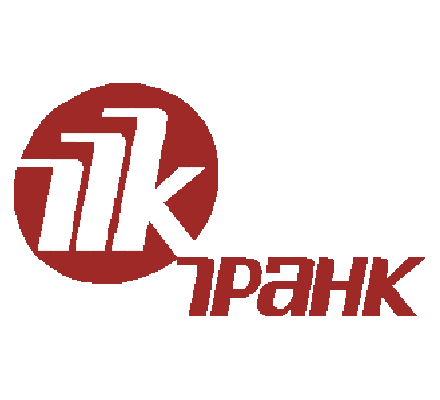 Видеоаналитикаобщие сведения
625000 г.Тюмень
                                                                                                                    ул. Немцова, 4, оф.5
                                                                                                                   тел. (3452) 632-179,
                                                                                                                   632-182, 632-183                                                                                                             
                                                                                                                  http: www.ttktrank.ru
Видеоаналитика: общие сведения
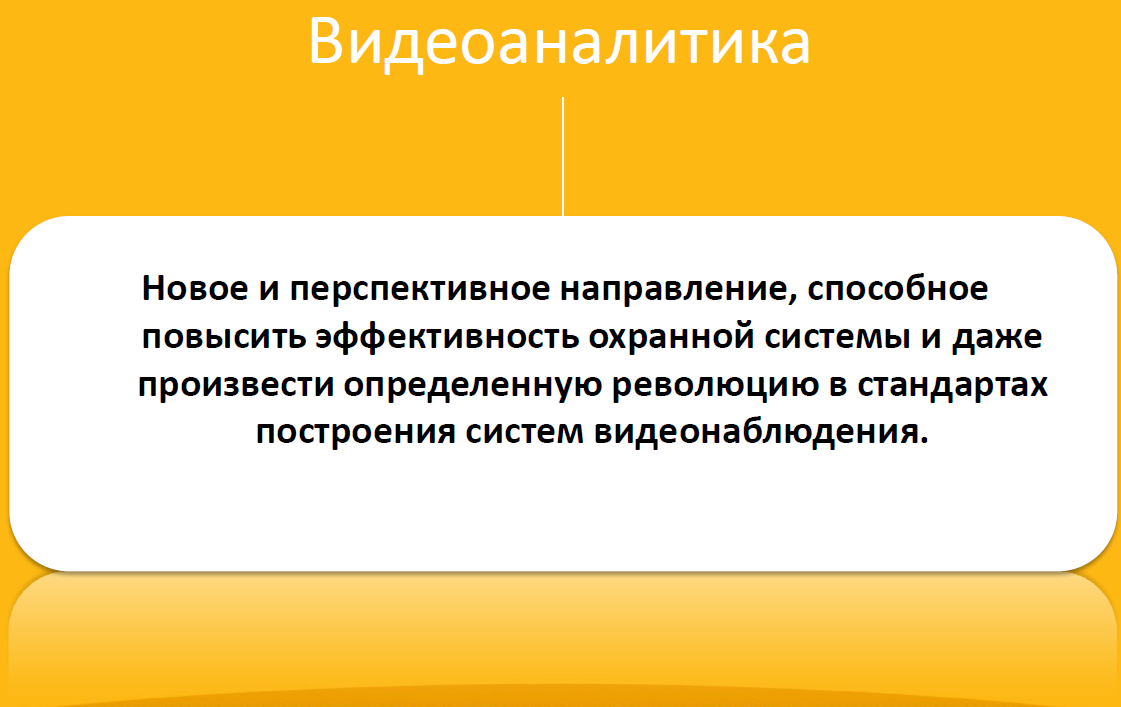 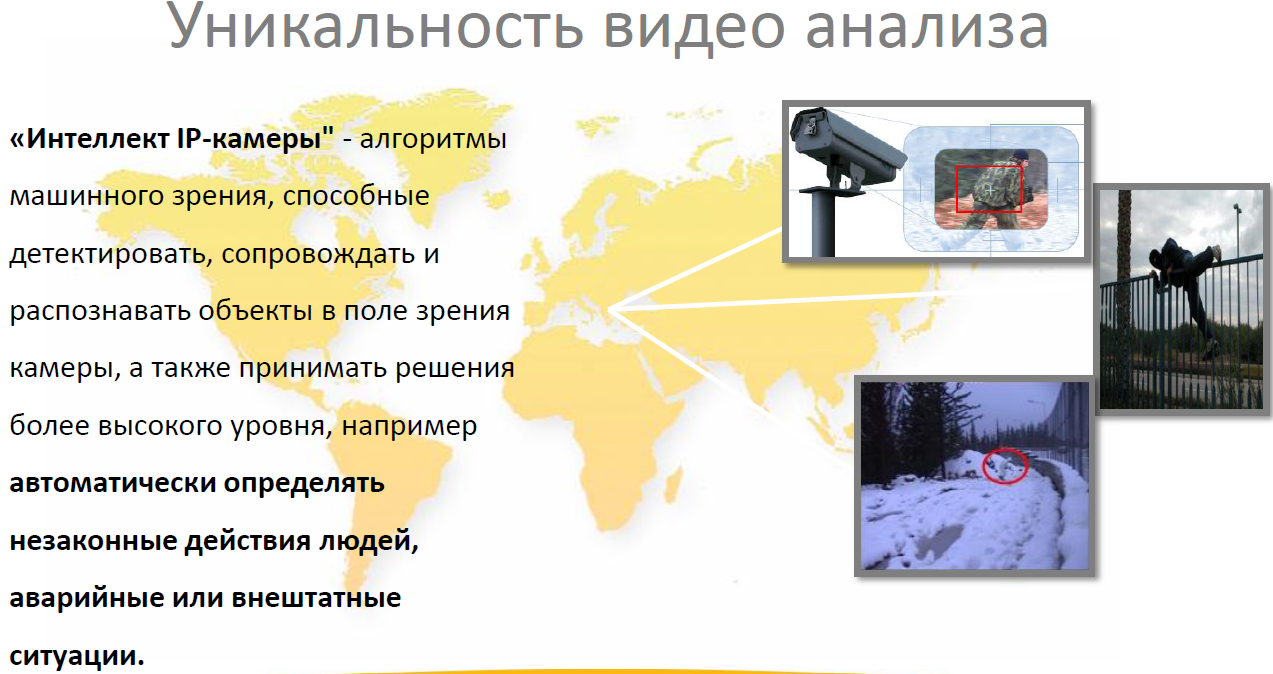 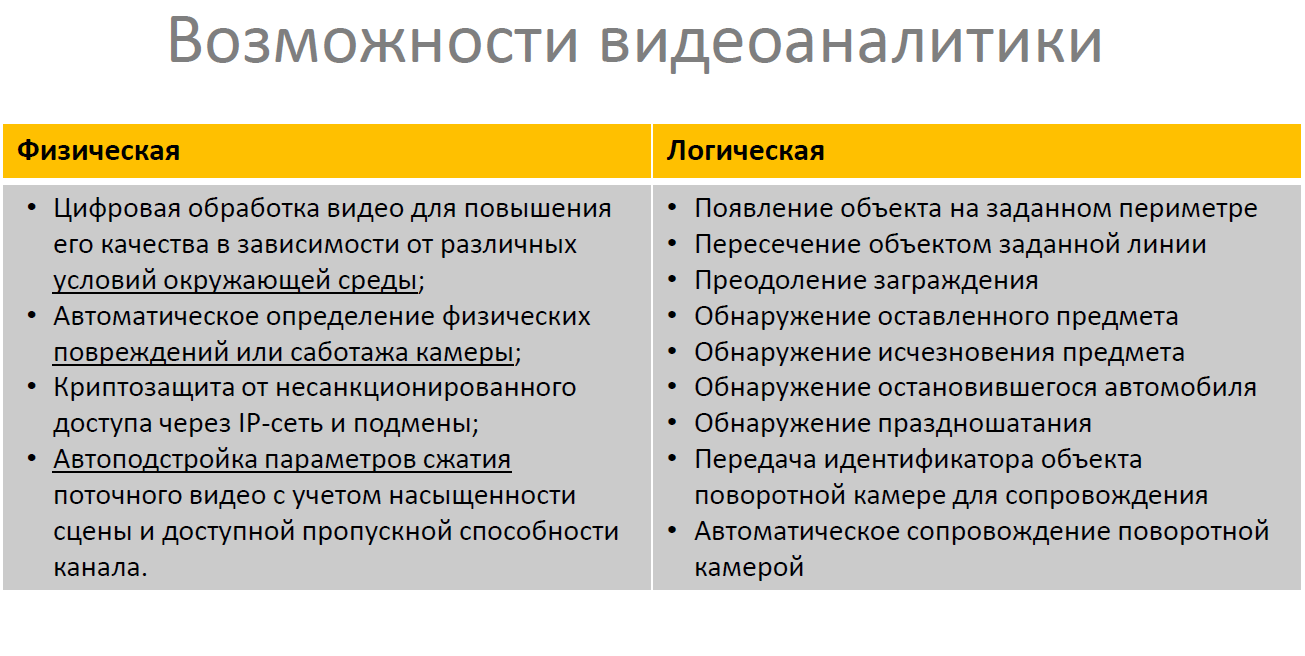 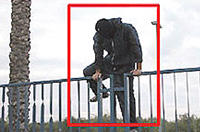 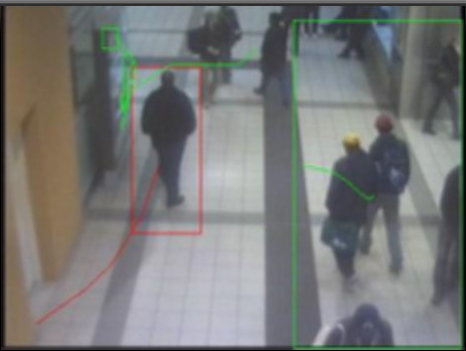 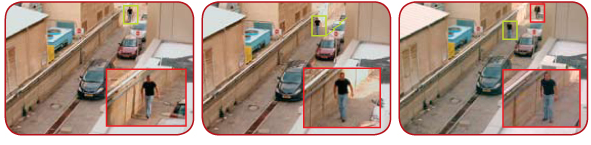 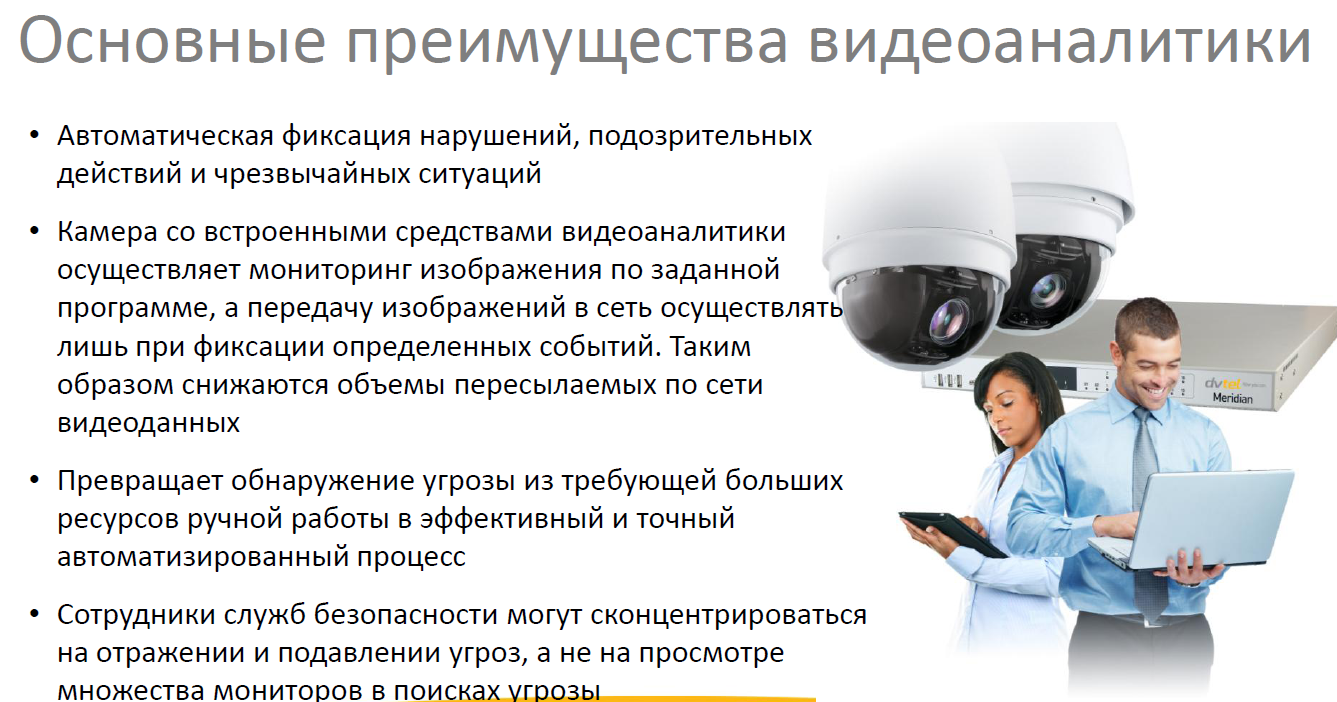 Виды видеоаналитики:
На сервере 	
*Появление объекта на заданном периметре 
*Пересечение объектом заданной линии 
*Преодоление заграждения 
*Обнаружение оставленного предмета 
*Обнаружение исчезновения предмета 
*Обнаружение остановившегося автомобиля 
*Обнаружение праздношатания 
*Обнаружение попытки закрыть обзор камеры 
*Обнаружение движения в запрещенном направлении или против потока 
*Обнаружение быстрого перемещения (превышения нормальной скорости) 
*Обнаружение образования толпы и очередей 
*Подсчет людей/транспортных средств
«Вшитые» в устройства 	
*Появление объекта на заданном периметре 
*Пересечение объектом заданной линии 
*Преодоление заграждения 
*Обнаружение оставленного предмета 
*Обнаружение исчезновения предмета 
*Обнаружение остановившегося автомобиля 
*Обнаружение праздношатания 
*Обнаружение попытки закрыть обзор камеры 
*Передача идентификатора объекта поворотной камере для сопровождения 
*Автоматическое сопровождение поворотной камерой
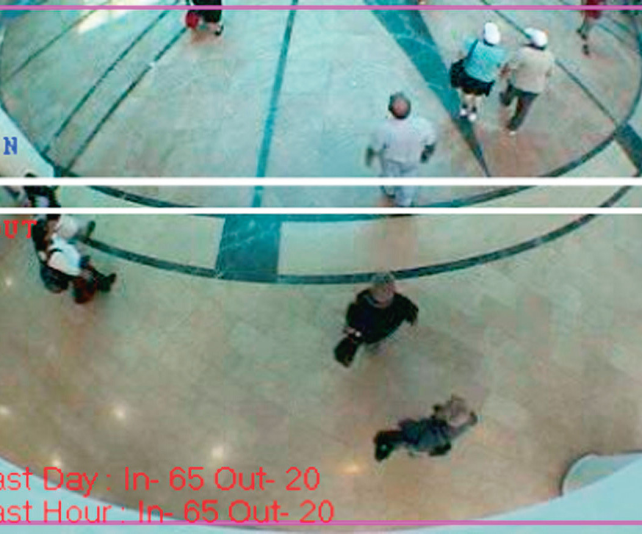 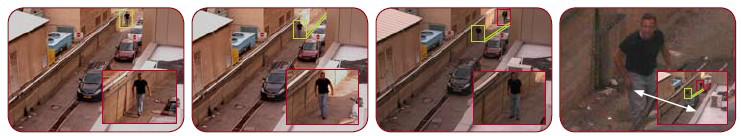 Слежение за объектом поворотной камерой
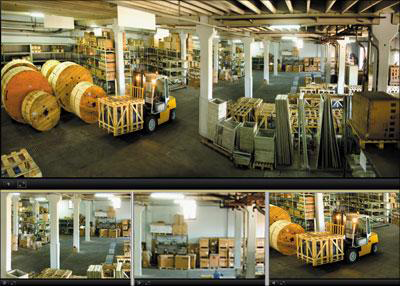 Подсчет трафика
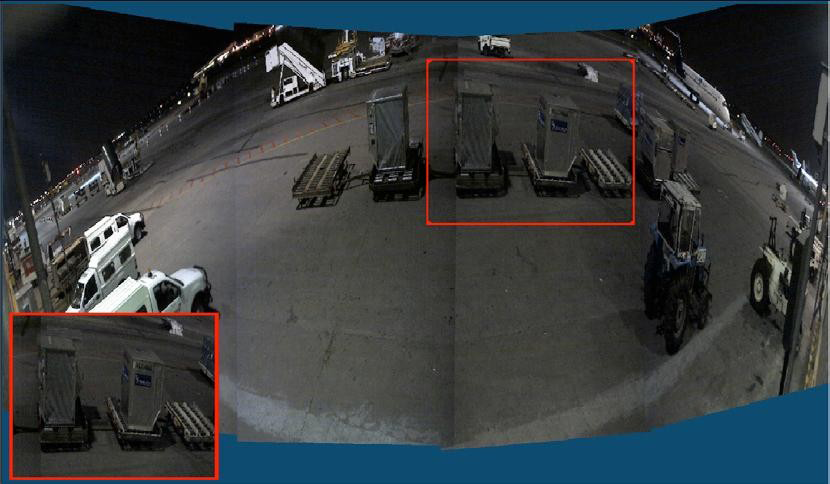 Обнаружение припаркованных автомобилей и оставленных предметов
Создание единого панорманого изображения с нескольких камер
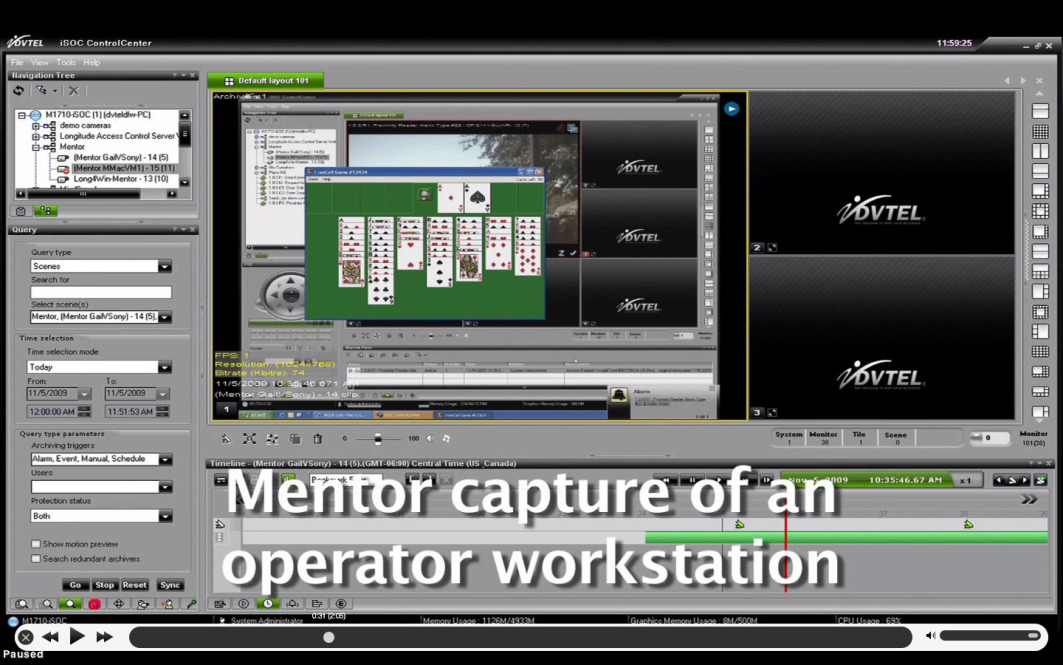 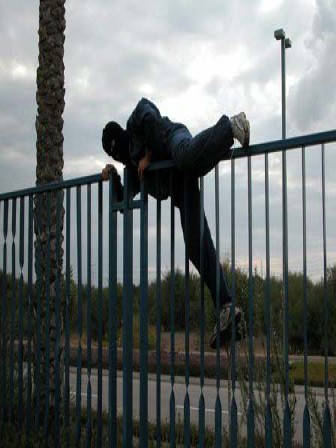 Пересечение ограждений, заборов
Фиксация и просмотр экранной информации компьютера
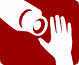 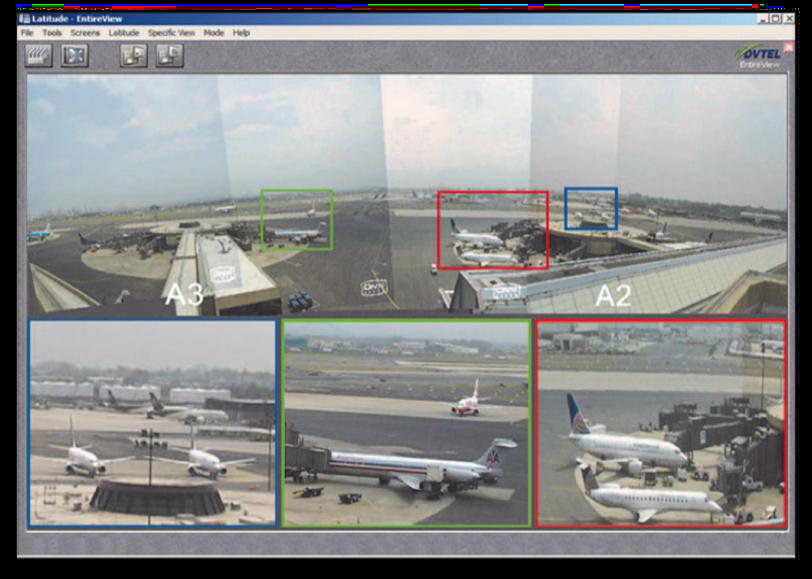 Обнаружение попытки нарушения обзора камеры
Наблюдение за нескольким объектами
Преимущества различных систем
«Вшитые» в устройства 	
Анализ видео до момента его сжатия 
Анализ видео по разрешению сенсора камеры – качество записанного видео не влияет на качество обнаружения 
Применение в распределенных системах 
Без лицензирования отдельных функций – все входит в стоимость камеры
На сервере 	
Реализация функций видеоаналитики на уже существующих IP камерах
Использование стандартного серверного оборудования
Возможность расширить возможности системы без замены оборудования
Передача видео через IP-сеть связана с рядом нюансов, самый важный из которых — пропускная способность сети: при большом количестве камер может сложиться такая ситуация, что из-за многочисленных коллизий информация будет передаваться медленно и с искажениями, вызванными потерями пакетов.
«Вшитая» Аналитика, уникальные возможности:
Обнаружение значимых событий в реальном времени и оповещение оператора об их наступлении. 
Акцент служб безопасности на подавлении источника тревожного события, а не на проведении расследования и просмотра видео с многих камер. 
Технологии, которые с 2000 года применялись на закрытых объектах различных силовых структур, а так же промышленных и ядерных объектах. 
Обнаружение при дожде, ветре, тумане 
Игнорирование теней, дождя, птиц 
Понимание изменения ландшафта 
Все процессы обнаружения – в устройстве 
Работа с объектами, а не пикселями 
«3D» моделирование сцены
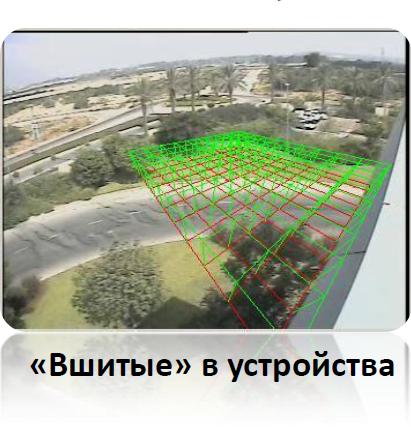 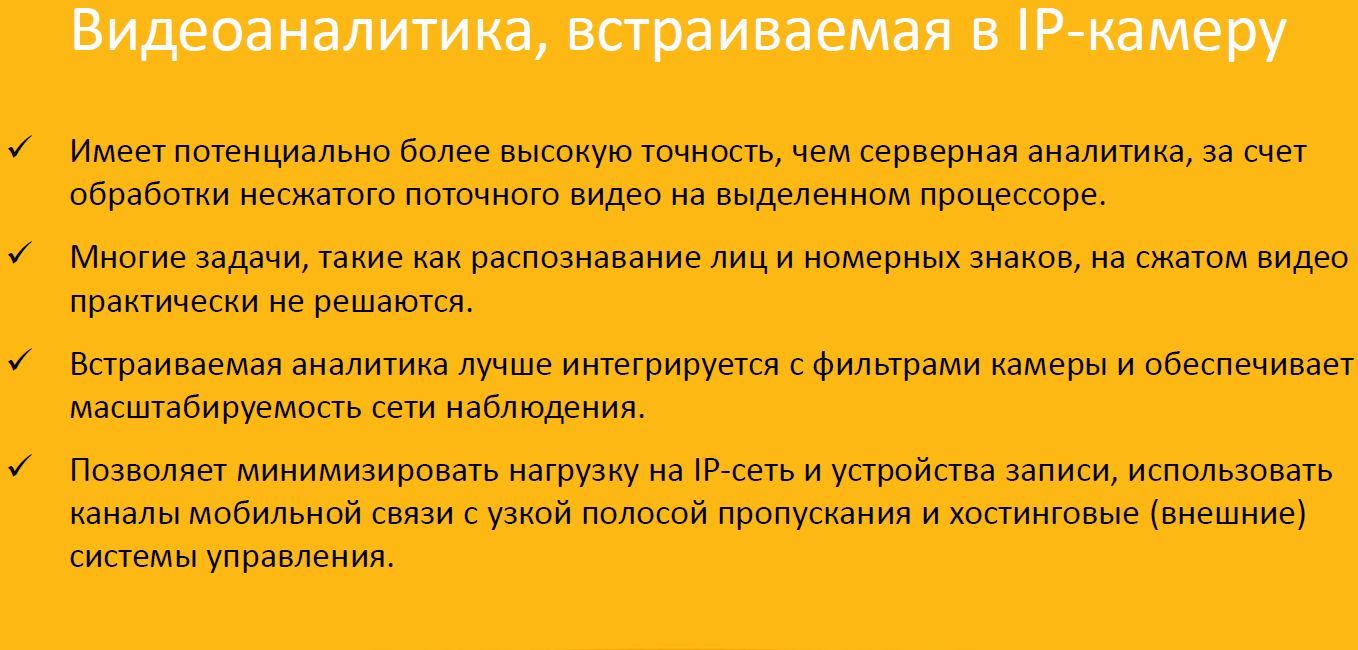 Архитектура построения системы
Программные модули Видеоаналитики
Видеоаналитика ioimage является набором  программных модулей для систем различного масштаба, от коммерческих организация, до военных – режимных объектов:
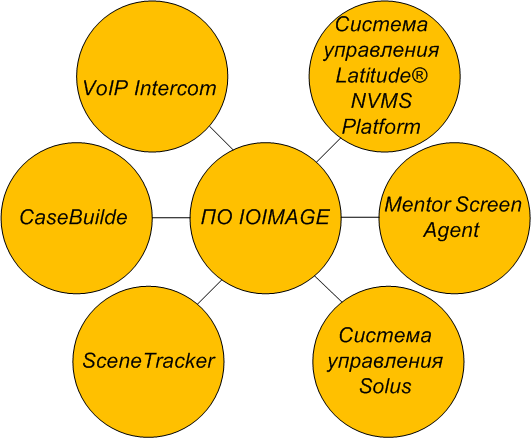 Виды ПО
Система управления Latitude® NVMS Platform :Latitude NVMS - это легко масштабируе-мая система управления уровня предприятия. Система позволяет хранить и воспроизводить видео с тысяч камер видеонаблюдения и работать с неограниченным количеством серверов. 
Mentor Screen Agent: Mentor Screen Agent - это интеллектуальный программный модуль фиксации экранной информации для контроля за ПК, способный помочь выявить пользователей(операторов), некорректно выполняющих свою работу. 
CaseBuilder: CaseBuilder представляет собой интерактивное приложение, позволяющее пользователям собирать всю видео и аудио данные как из системы DVTel, так и из других источников, где генерируется информация в электронном виде, в том числе других систем NVR/DVR, мобильных телефонов, цифровых камер, электронных документов и т.д., необходимых при проведении расследований. .
Виды ПО
SceneTracker®: SceneTracker представляет собой технику визуализации фирмы DVTel, при которой видеоинфор-мация от нескольких камер отображается в виде единой сцены с помощью процесса, именуемого «сшиванием». Сшитая сцена может наблюдаться в режиме ре-ального времени или быть записана в ар-хив. 
VoIP Intercom: Audio Intercom – это решение, включающее в себя средства речевого взаимо-действия через IP сеть, например аудио обмен между Control Center и устройст-вами видеонаблюдения (камеры, кодеры). Сюда же входит запись в архив и мо-ниторинг видео, синхронизированного с аудио или по отдельности.